The Impact of Coronavirus
COPING IN UNCERTAIN TIMES


Chris Atherton, Chloe Howat and Jennifer Lerpiniere
East Renfrewshire Educational Psychology Service
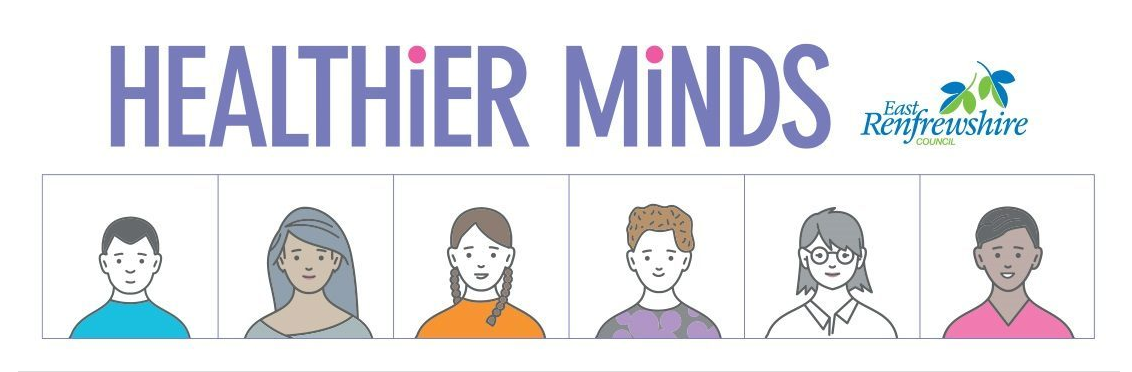 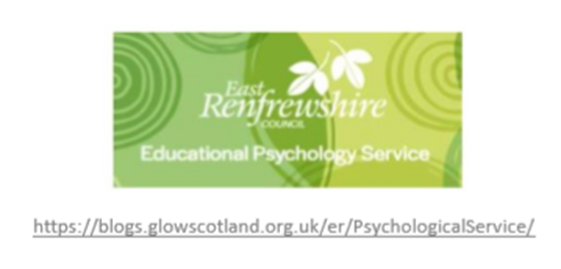 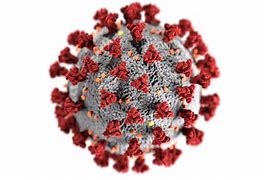 Covid-19How does it make us feel?How does it affect our behaviour?What helps us to cope?
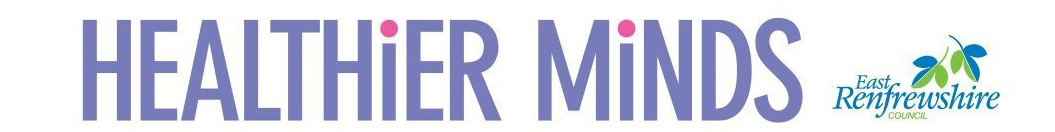 Bored
Frustrated
Grieving
Happy
Anxious
Unfocused
Angry
Creative
Exhausted
Calm
Guilty
Out of control
Relaxed
Overwhelmed
Unmotivated
Confused
Living through a Pandemic
We all respond differently to difficulties
 depending upon the size, 
our sense of control 
 and who and what is there to help us
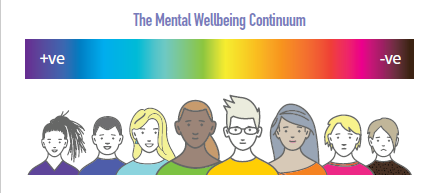 So how does our brain react?Fight, Flight or Freeze
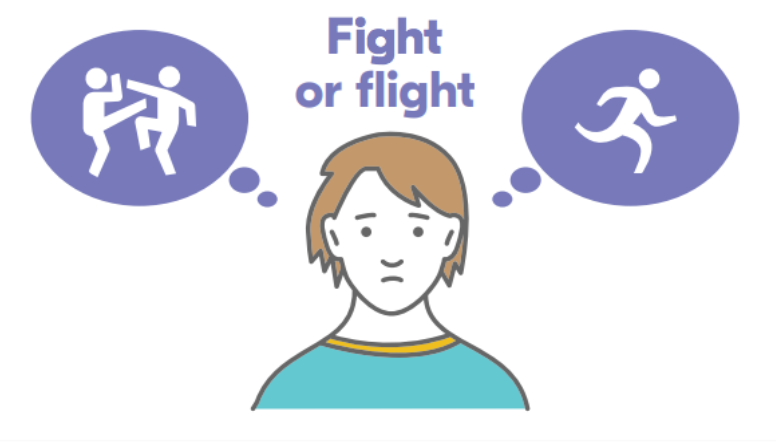 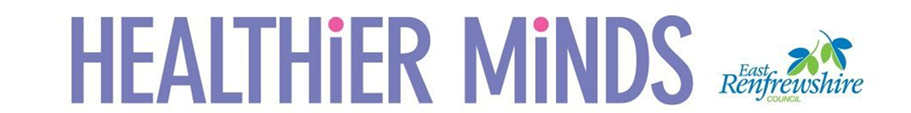 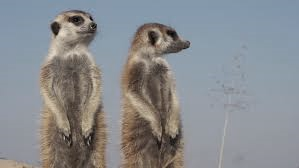 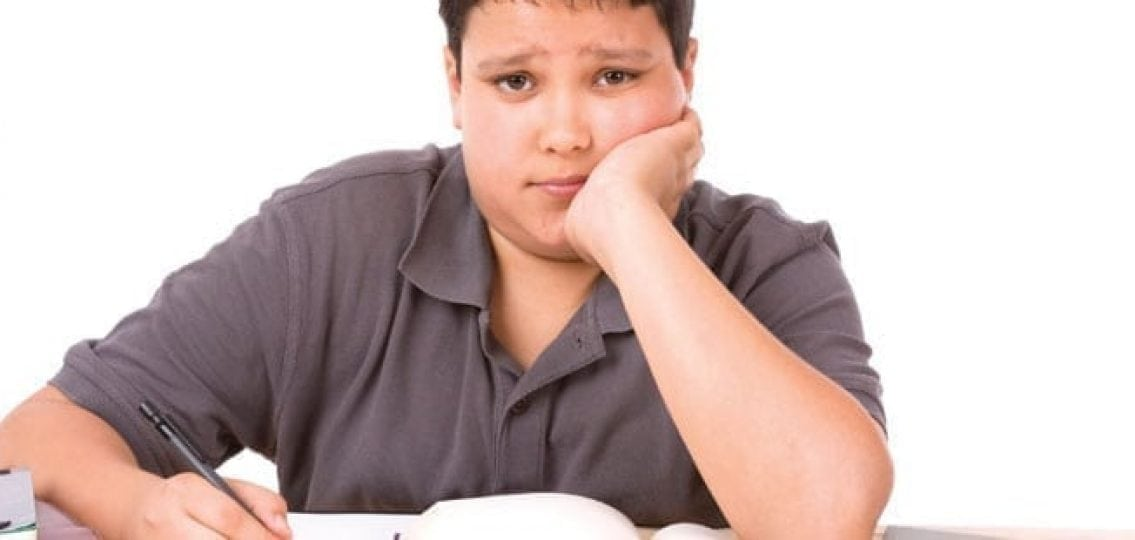 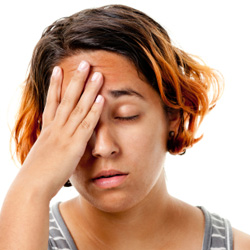 How is the pandemic affecting our children and teenager’s behaviour?
Images from: Parenting Through Middle School: Top 4 Picks for Raising Tweens (yourteenmag.com)
Expectations | TeenSpeak
[Speaker Notes: We might feel calm one minute, and then overwhelmed the next.
We might just feel numb and want to retreat
We might feel more stressed and alert – ‘hypervigilant’ – like a meerkat in a zoo standing up and looking out to check what’s going to happen next
We might feel a bit sick
We might feel angry and small things may make us want to just lose it
It might bring back lots of other feelings that remind us of other stressful times and times when we experienced loss or difficult change
And it might make the stress we were feeling even harder to manage
And we might feel all of these things in any one day
It can be a real a rollercoaster ride.]
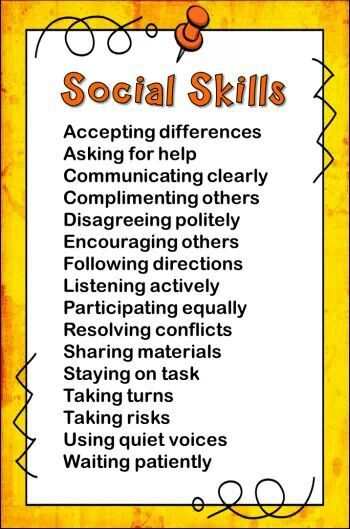 Social Skills
Social Skills
The Teenage Brain
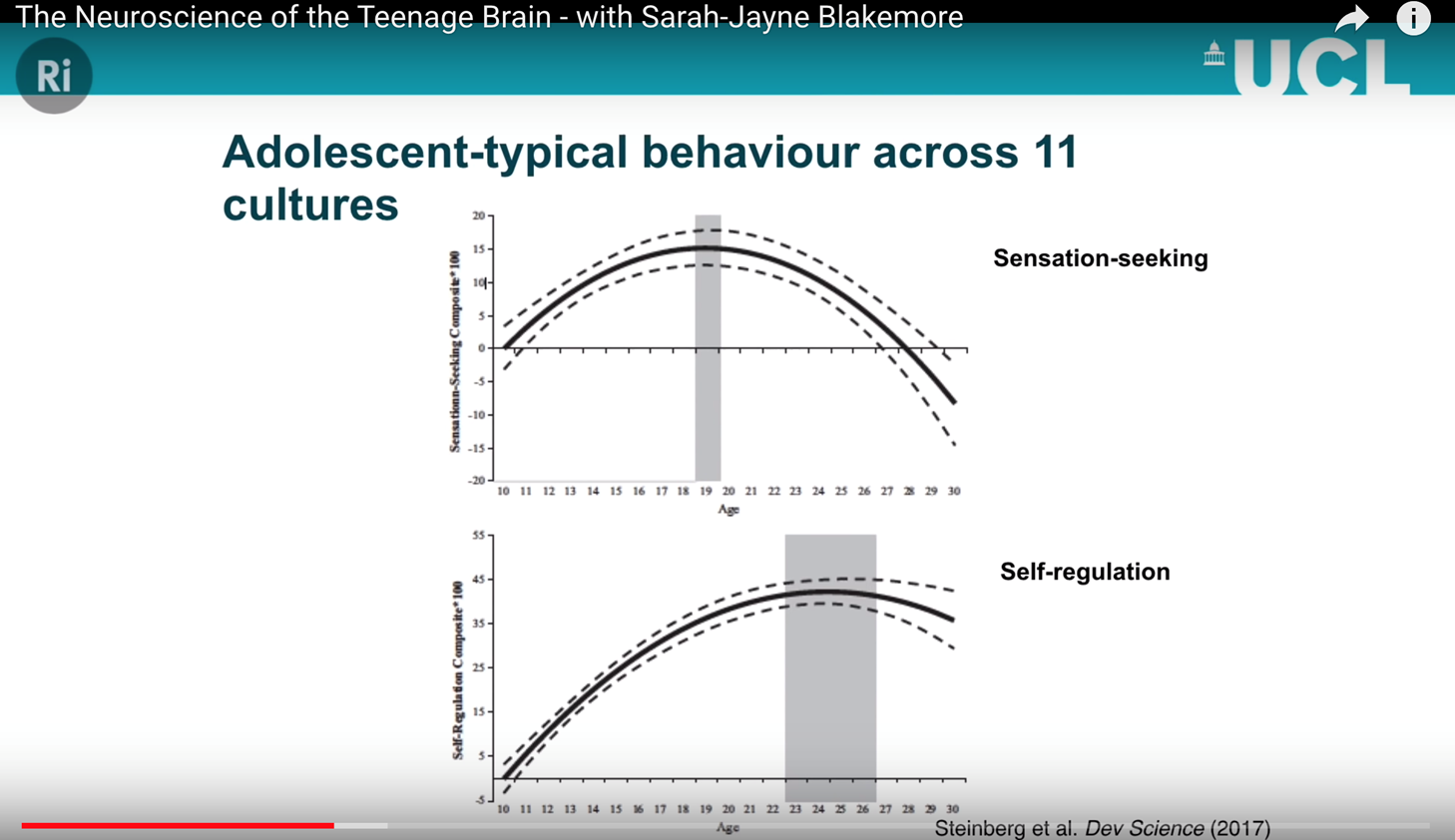 Self-interest
Independence
Brain development
Peer groups
Risk taking
Mood changes
Sensitivity
The Basics…
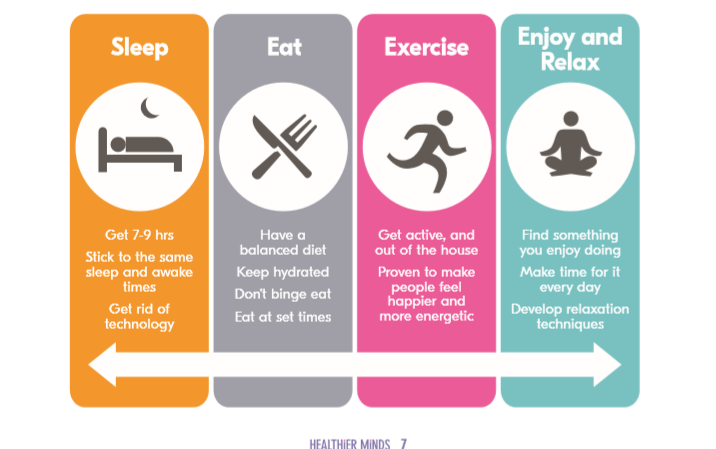 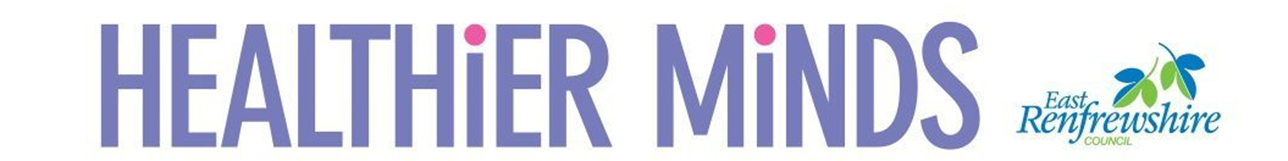 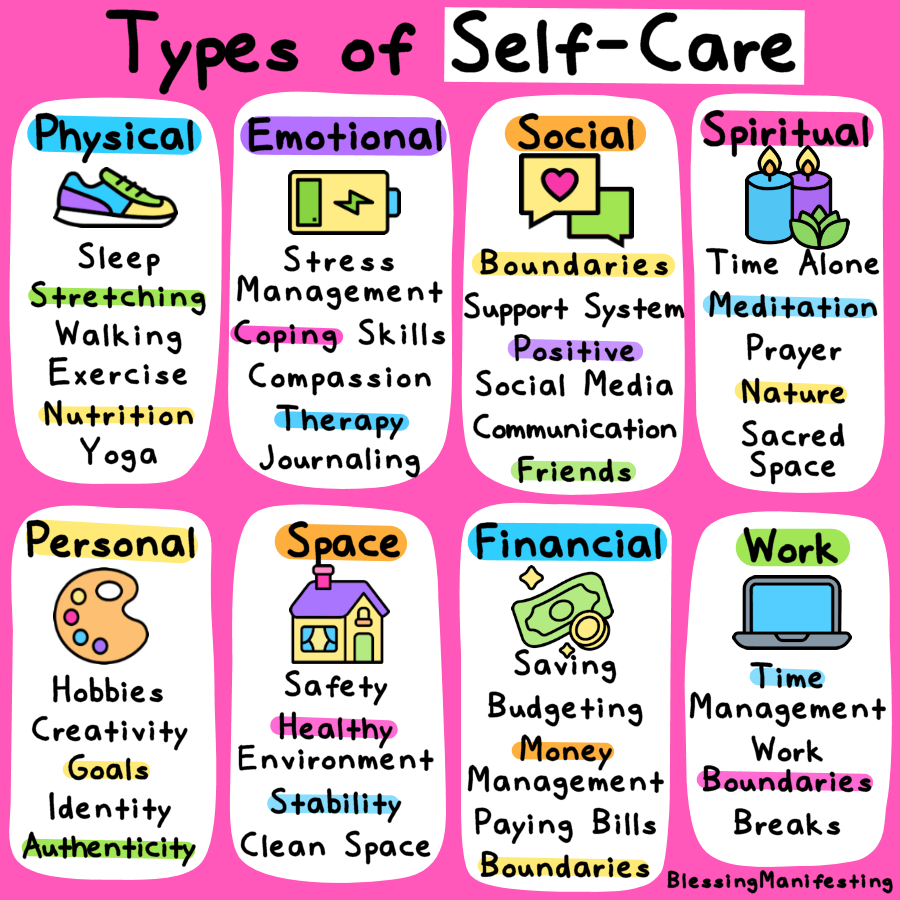 [Speaker Notes: For parents – fit your own life jacket 1st!

We are all struggling at the moment and it's ok for our children to know that we are not ok. We need to promote a culture where talking about our feelings is not just acceptable but good and that starts with us - talking, sharing, showing emotion and crucially how we manage big feelings and what coping strategies we use.]
Control what you can control
Develop your own coping toolbox
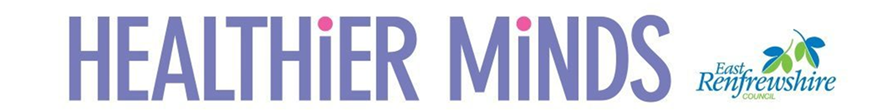 Your ‘Inner Circle’..
Who always makes you feel better, no matter what…?
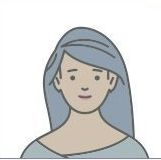 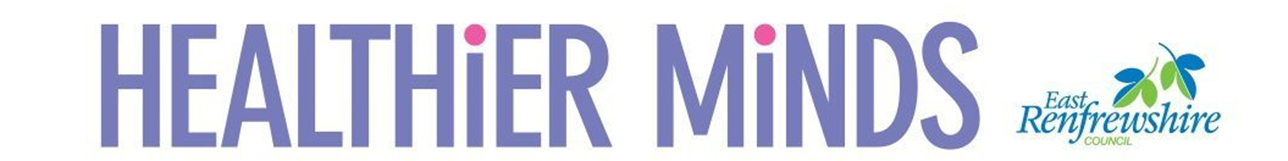 Try to tackle your thinking
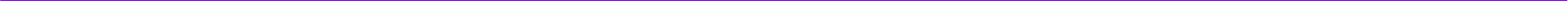 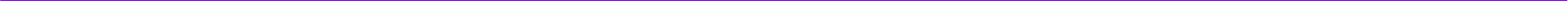 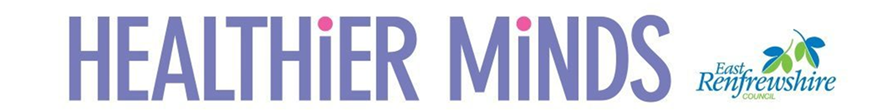 Listen to your body- know your triggers
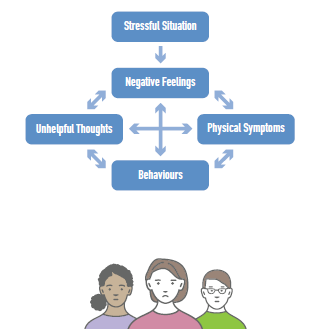 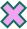 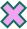 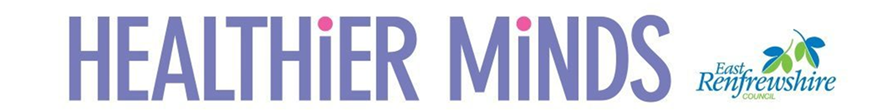 Be kind to yourself
Selfcompassion.org.
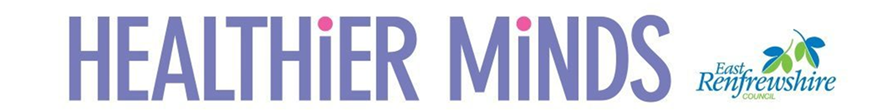 This won’t last forever….
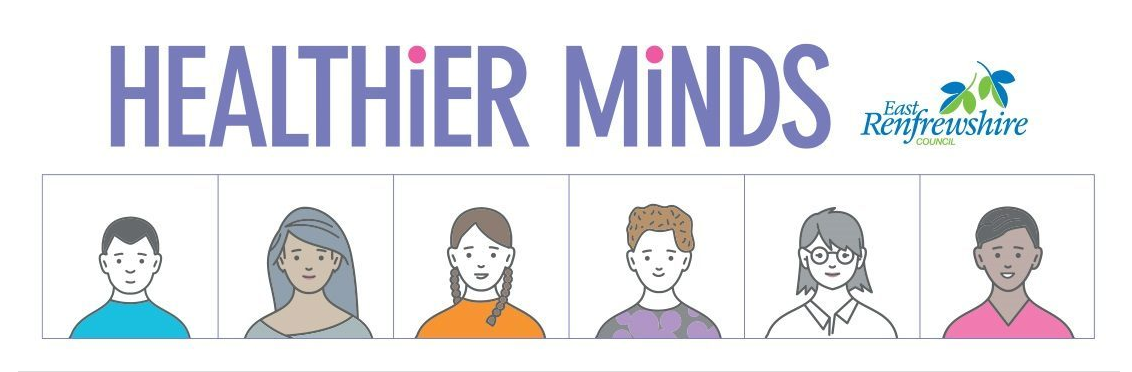 https://blogs.glowscotland.org.uk/er/healthierminds/

https://blogs.glowscotland.org.uk/er/healthierminds/additional-support-needs/relaxation-strategies/
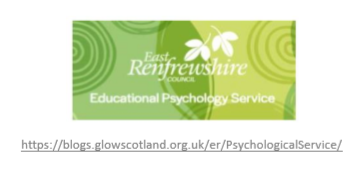